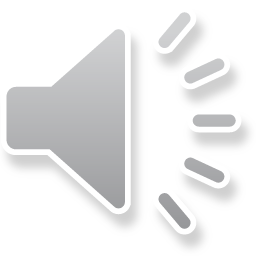 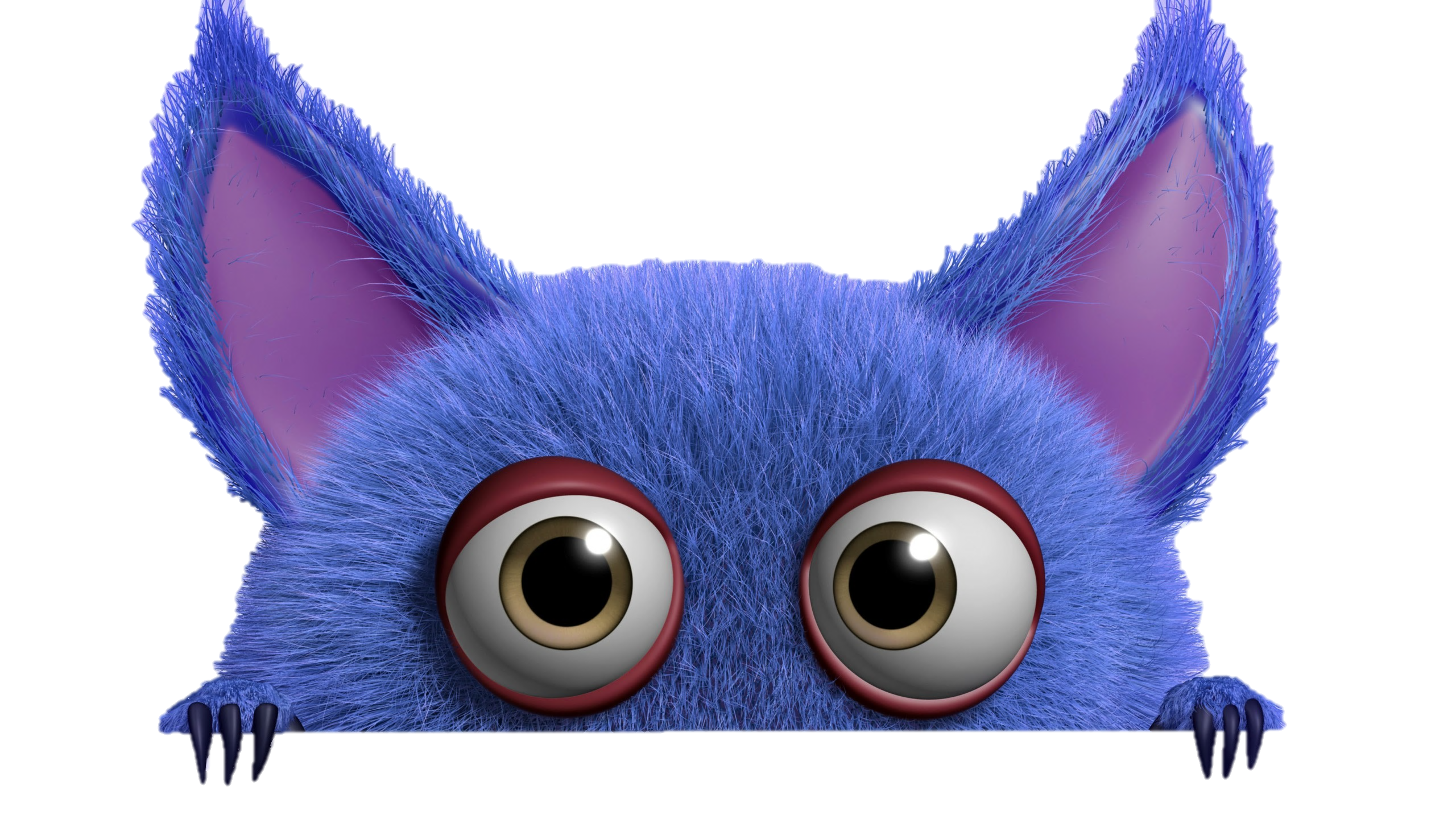 TRÒ CHƠI HỘP QUÀ BÍ MẬT
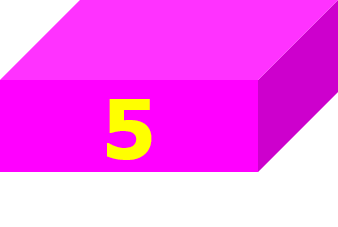 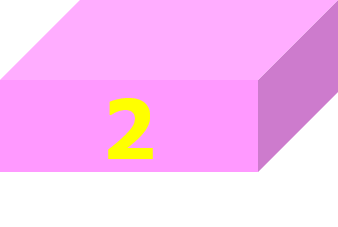 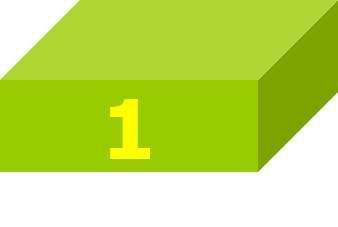 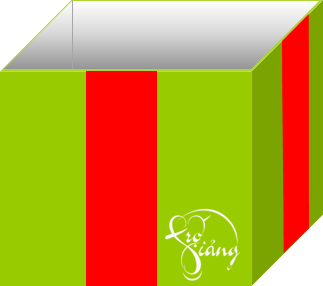 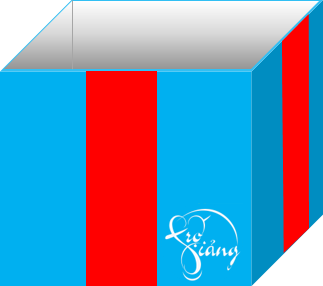 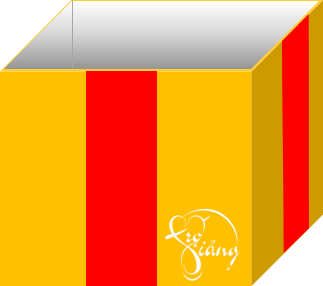 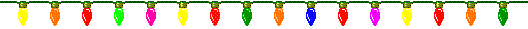 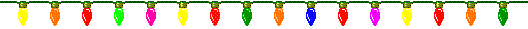 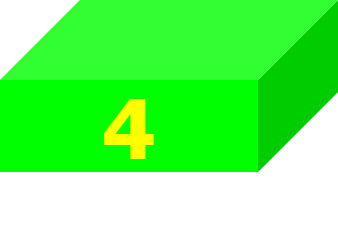 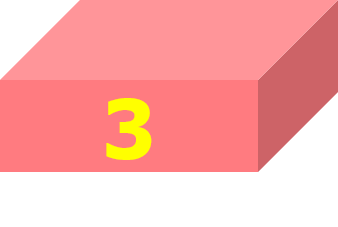 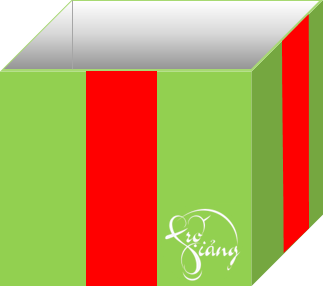 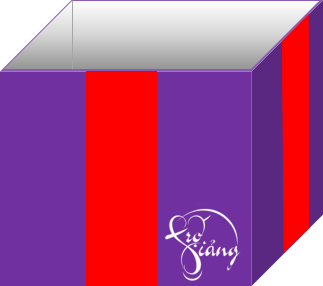 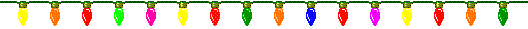 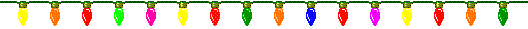 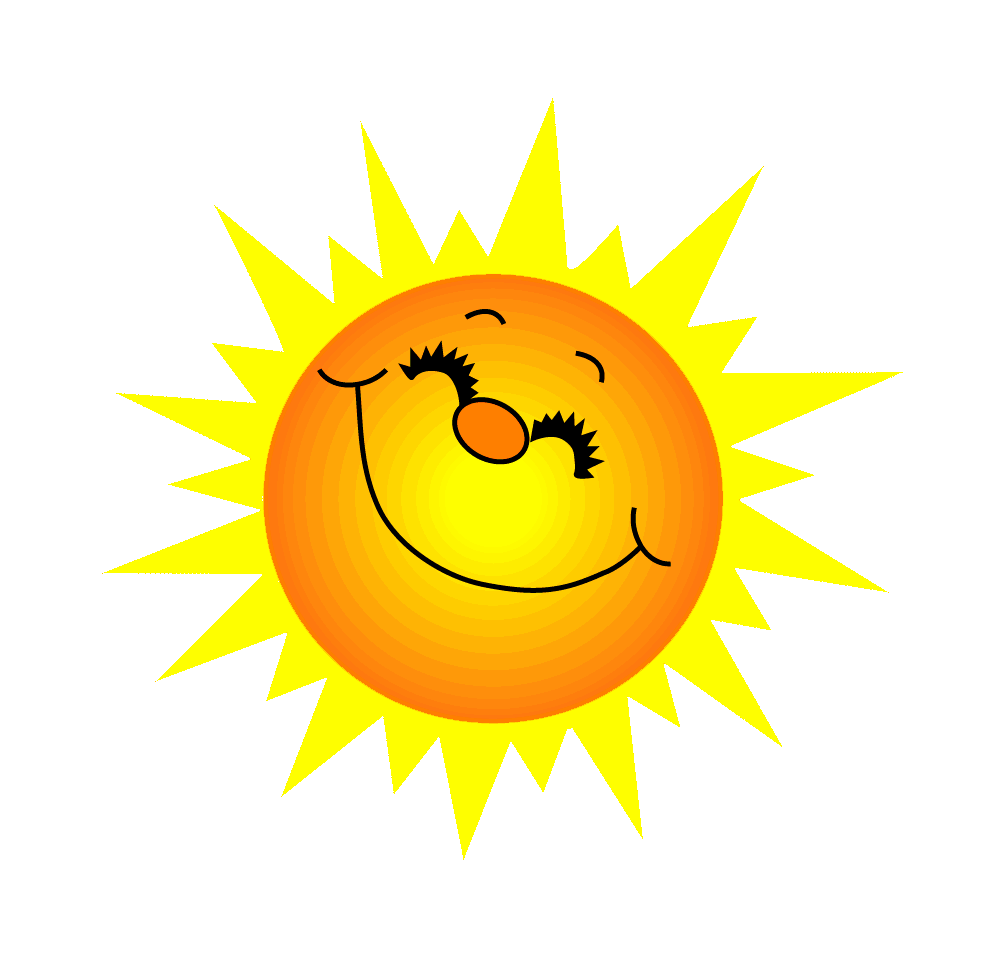 Ai là người đọc bản Tuyên ngô độc lập?
Bác Hồ
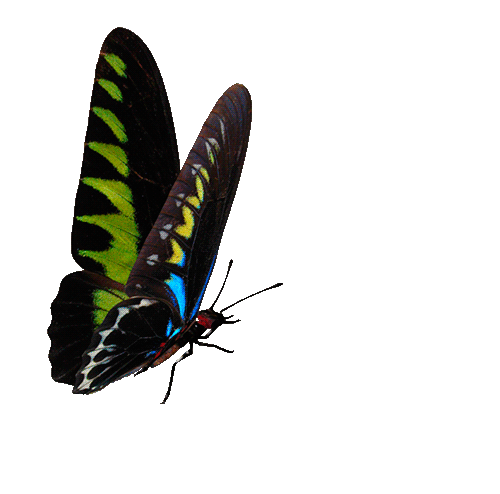 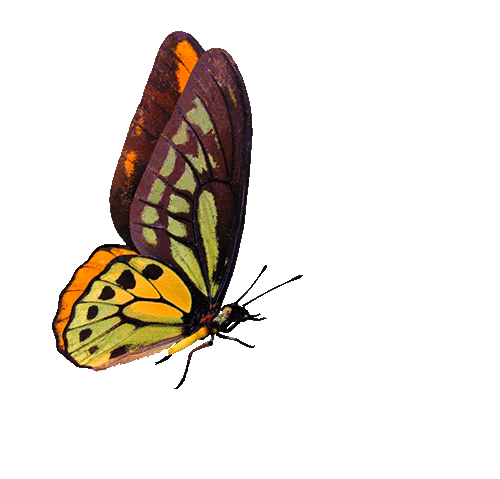 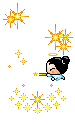 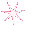 You are given 3 candies
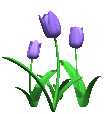 GO HOME
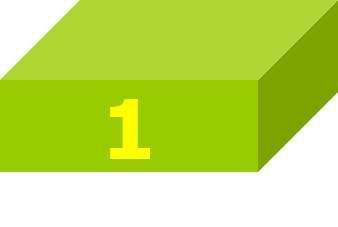 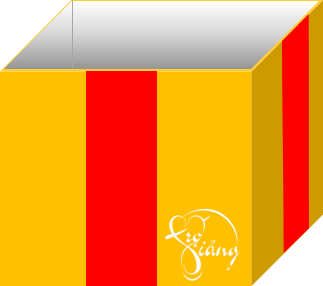 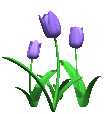 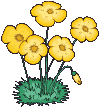 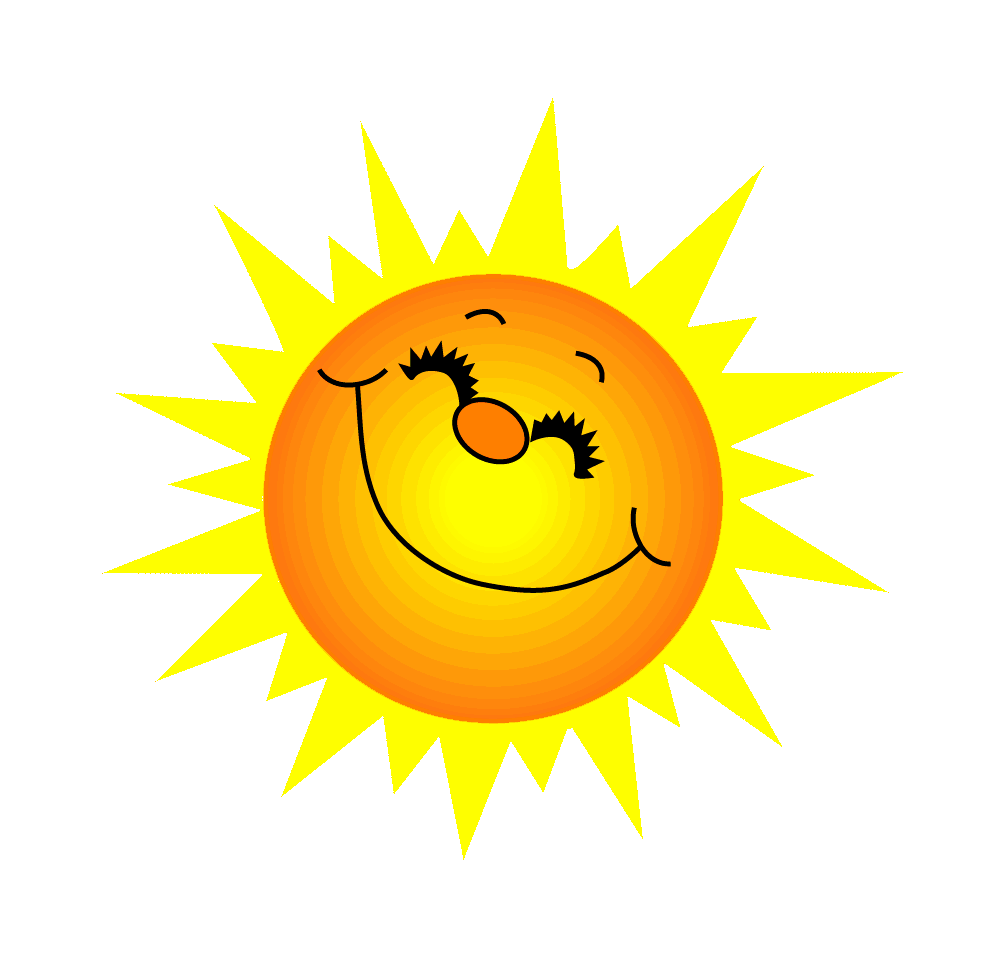 Question 2 ?
Answer
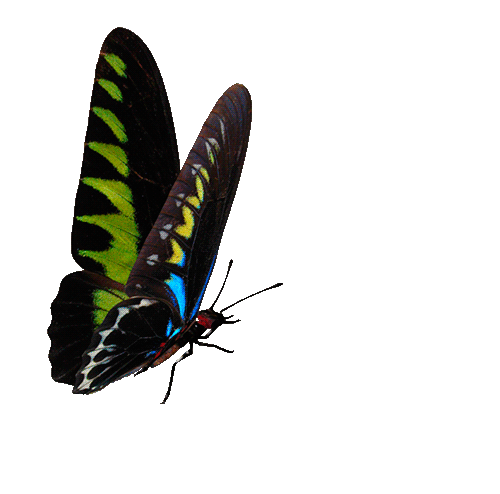 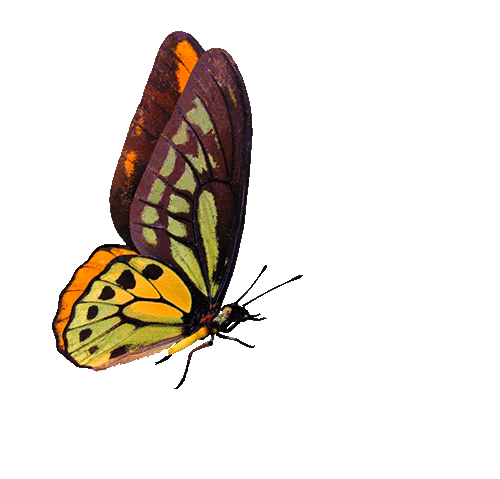 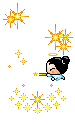 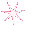 You are given 5 candies
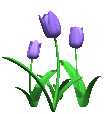 GO HOME
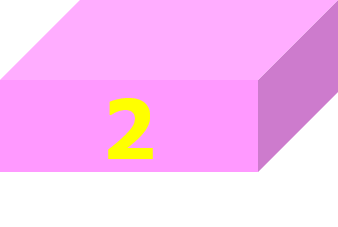 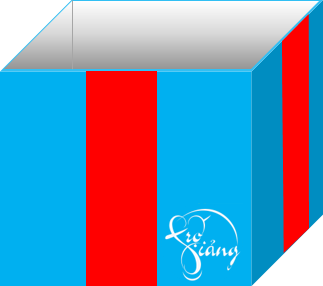 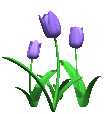 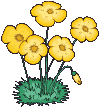 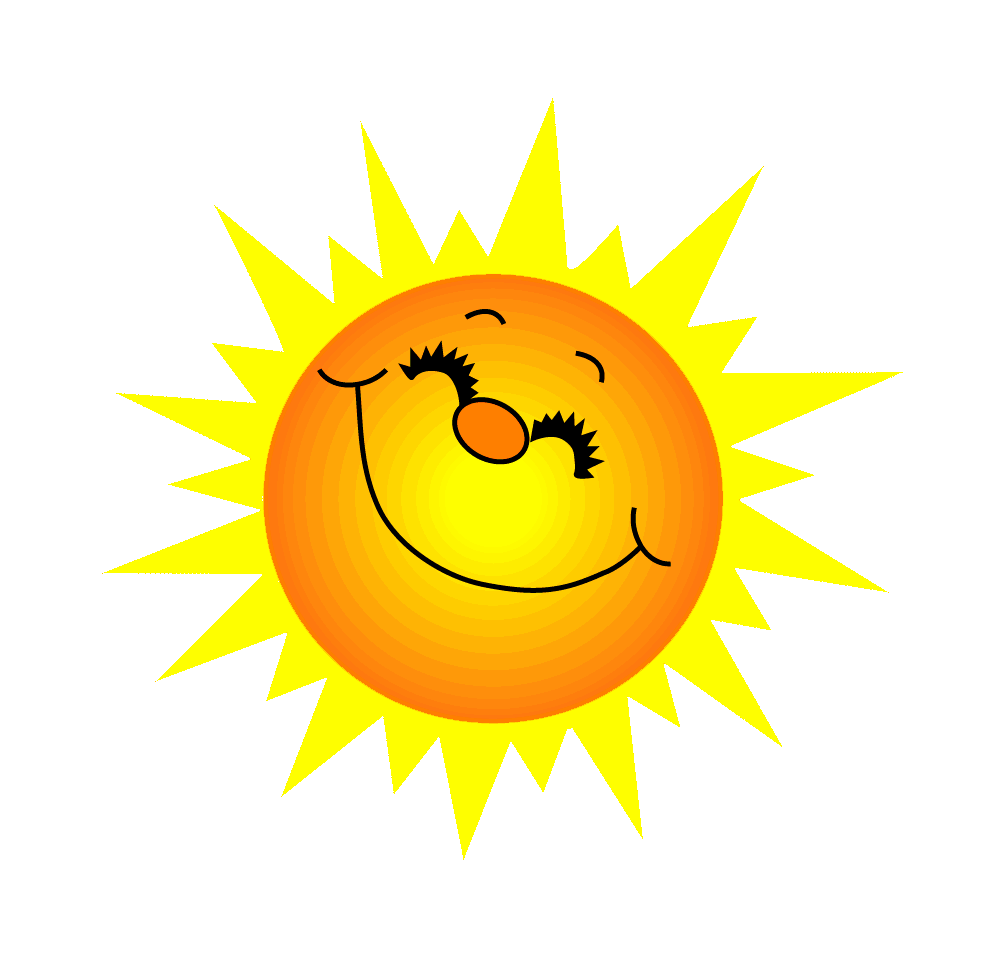 Question 3 ?
Answer
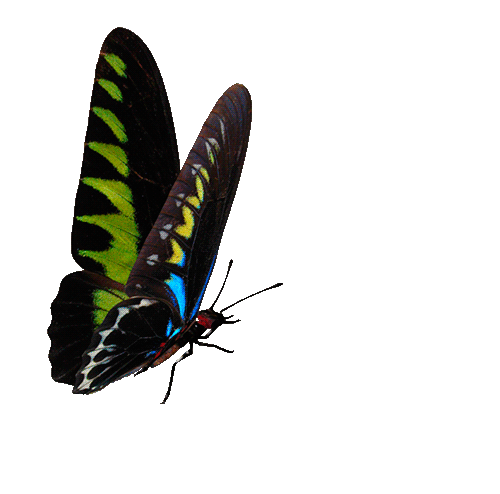 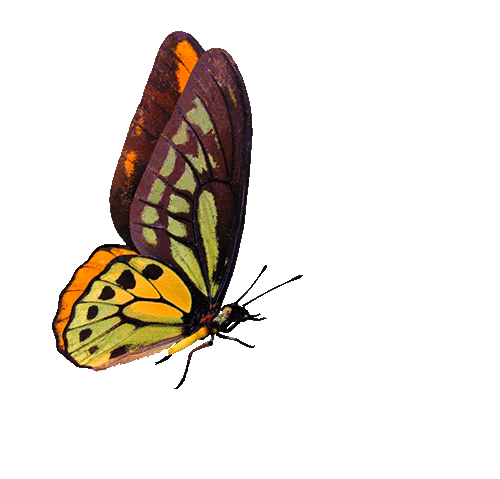 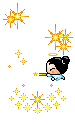 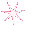 You are given 7 candies
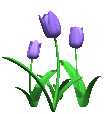 GO HOME
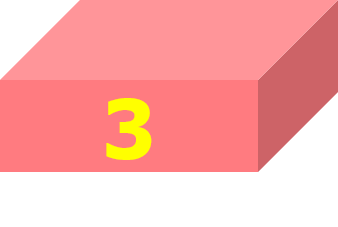 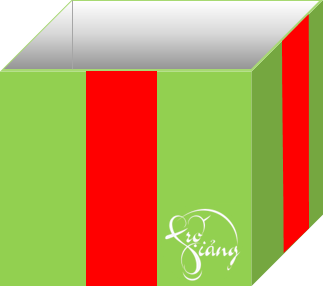 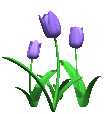 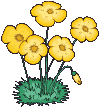 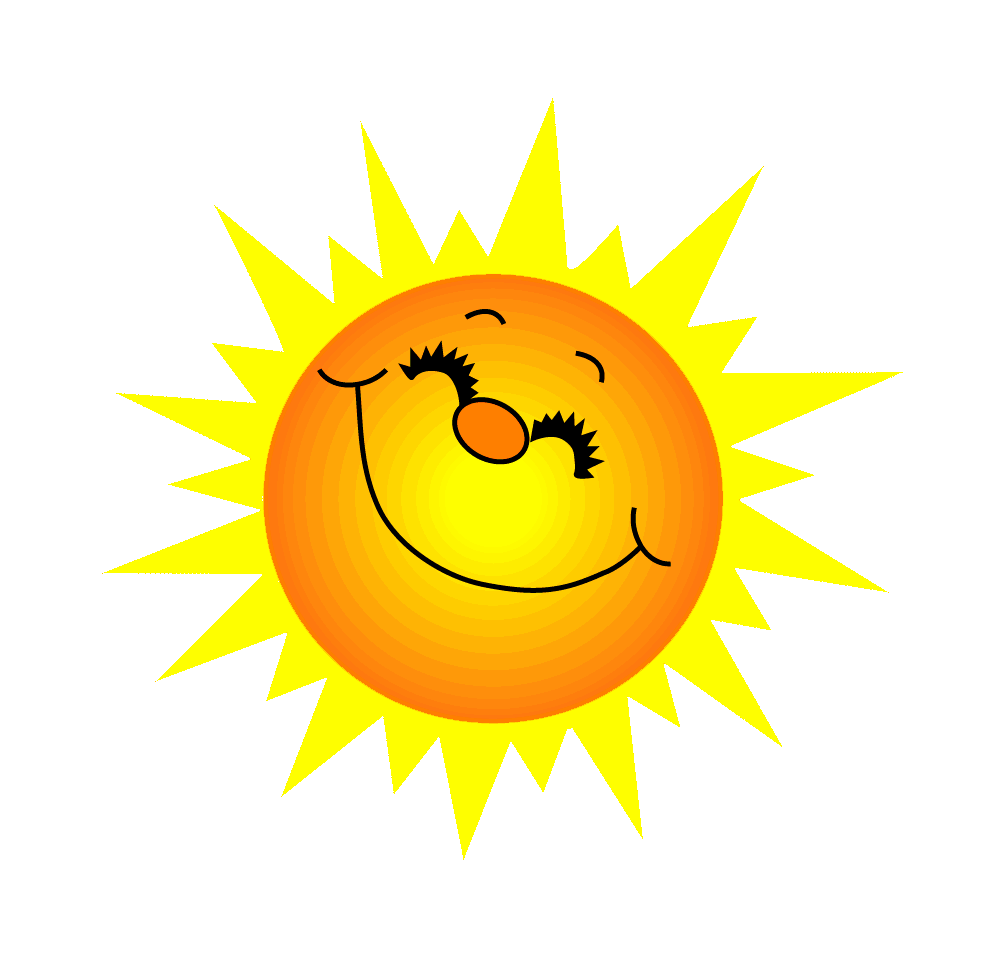 Question 4 ?
Answer
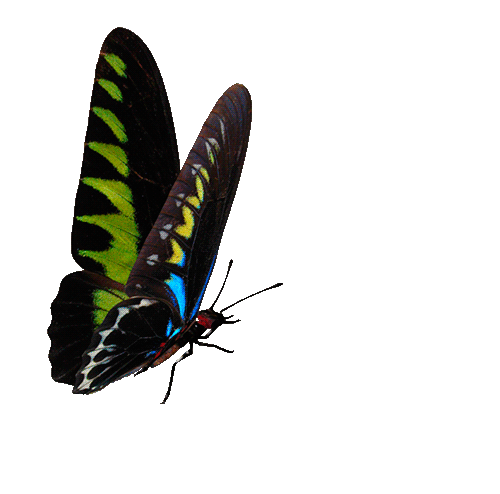 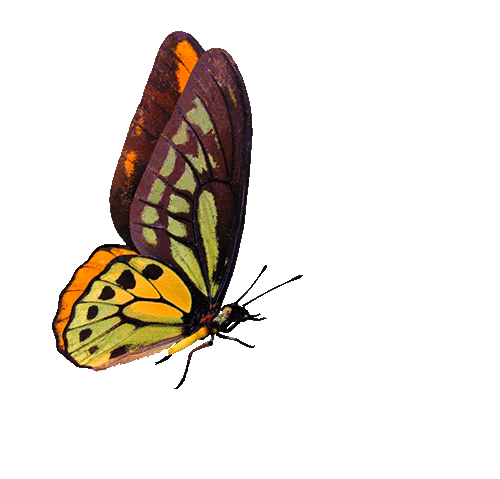 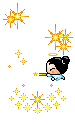 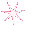 You are given 2 candies
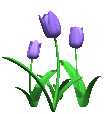 GO HOME
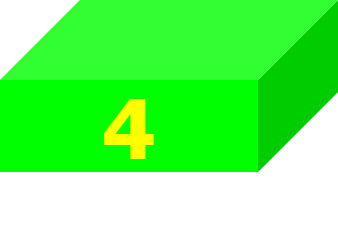 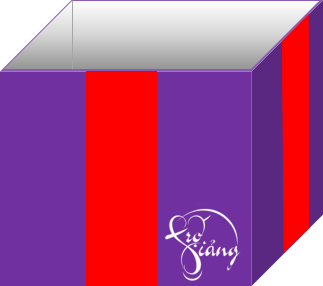 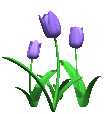 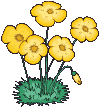 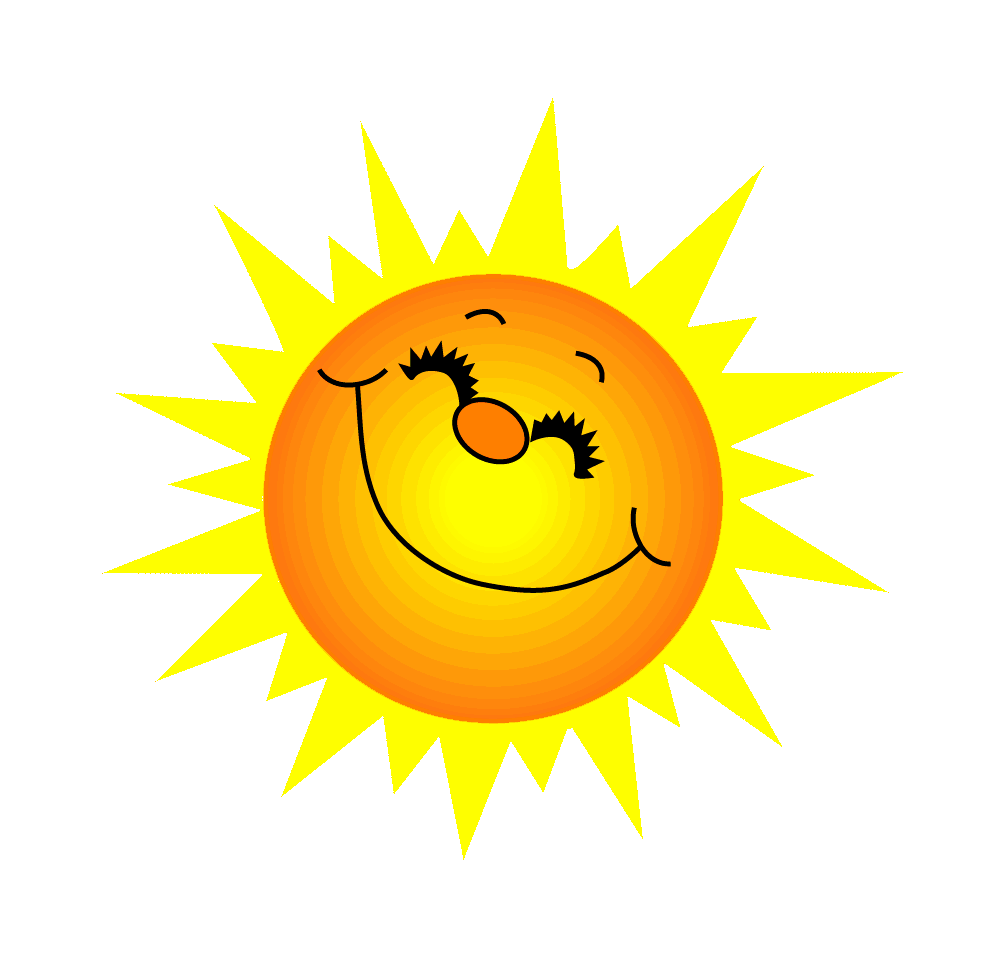 Question 5 ?
Answer
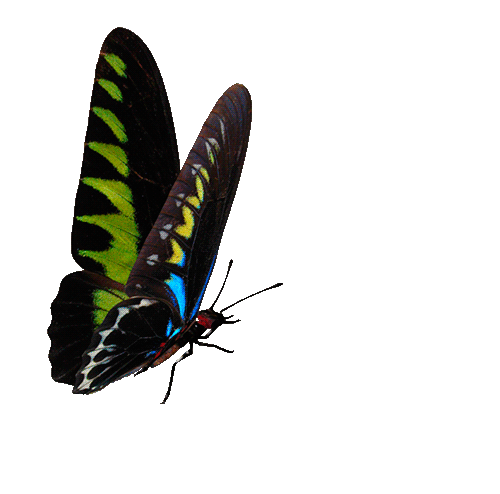 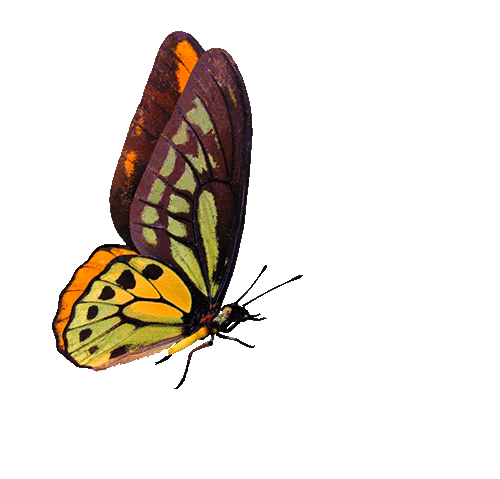 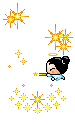 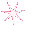 You are given 8 candies
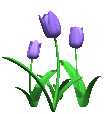 GO HOME
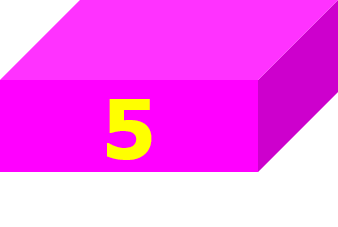 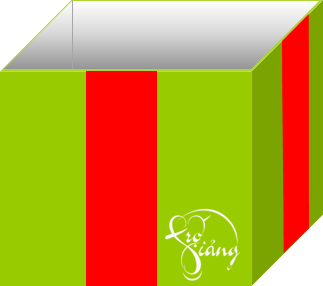 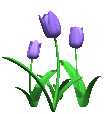 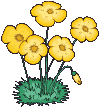 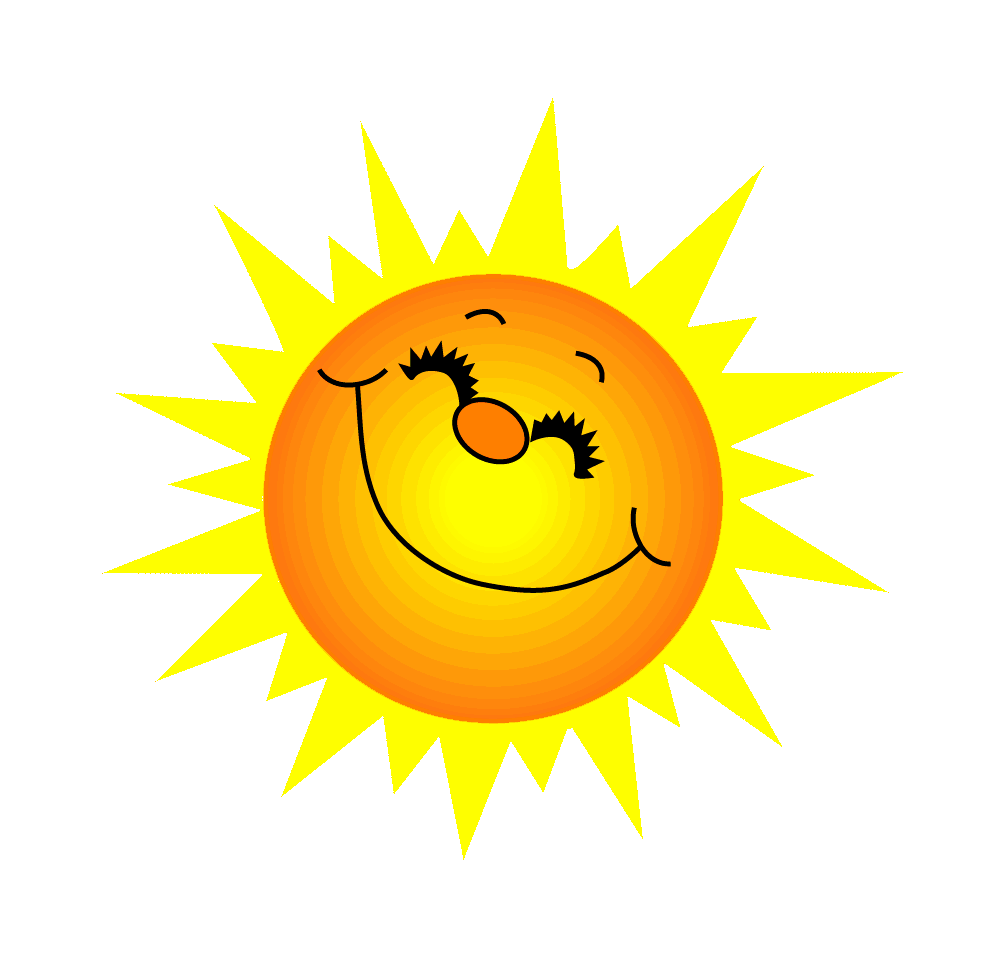 Question 6 ?
Answer
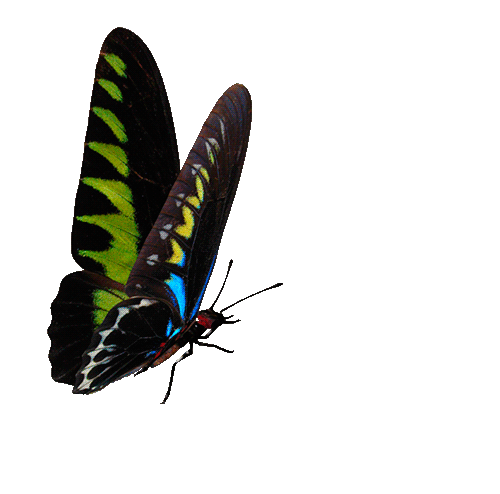 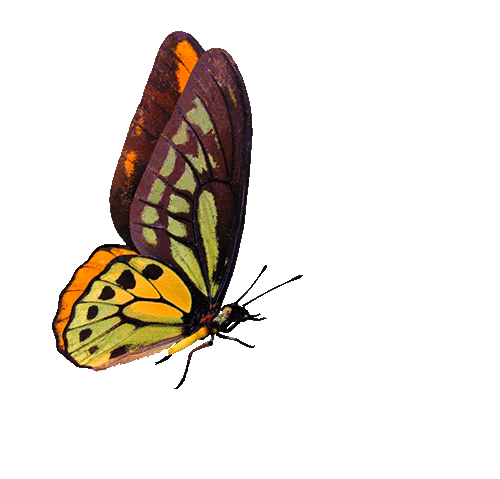 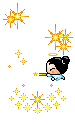 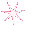 You are given 6 candies
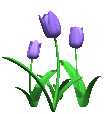 GO HOME
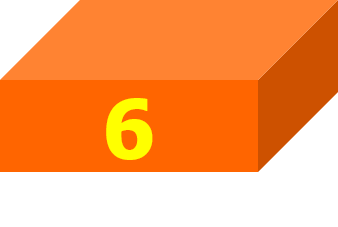 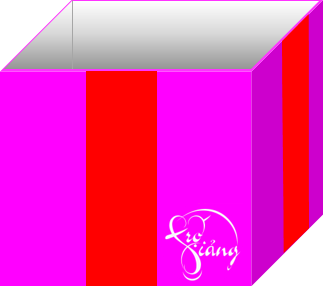 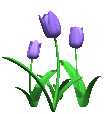 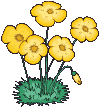 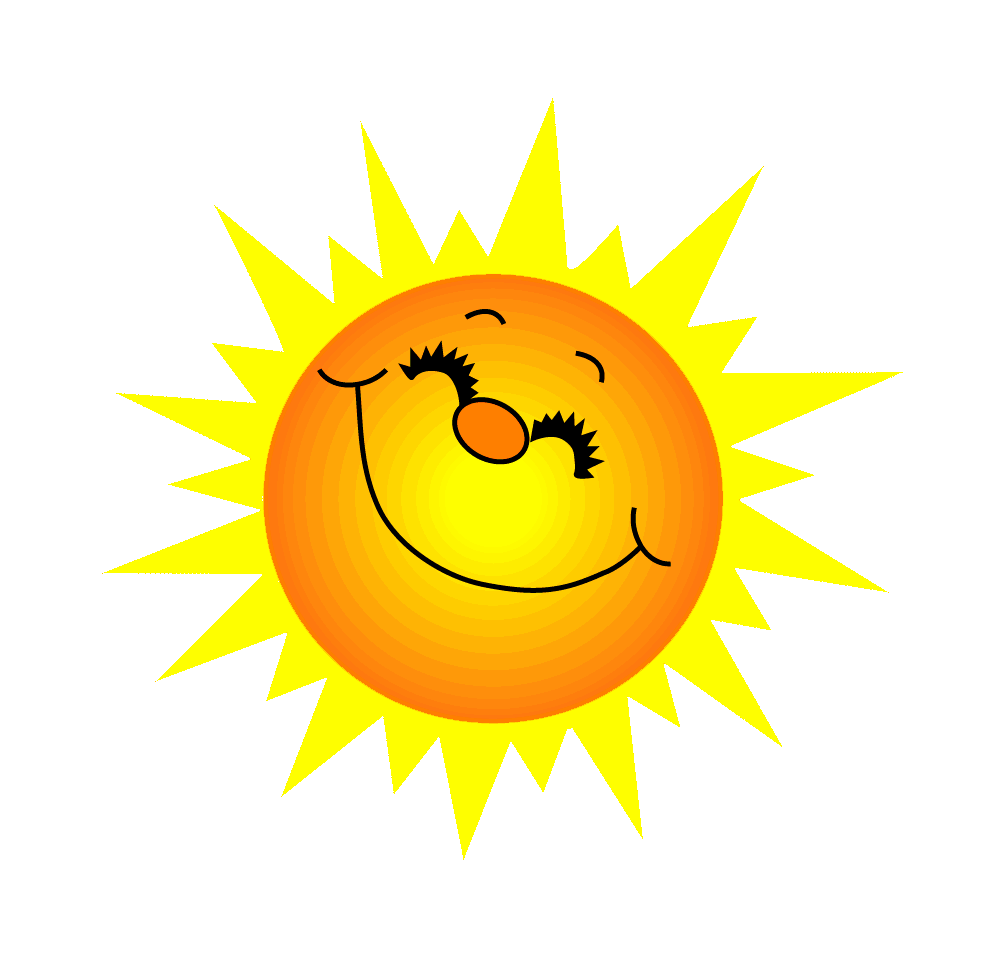 Question 7 ?
Answer
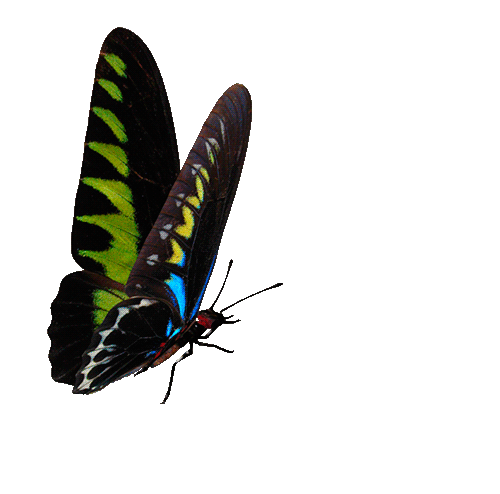 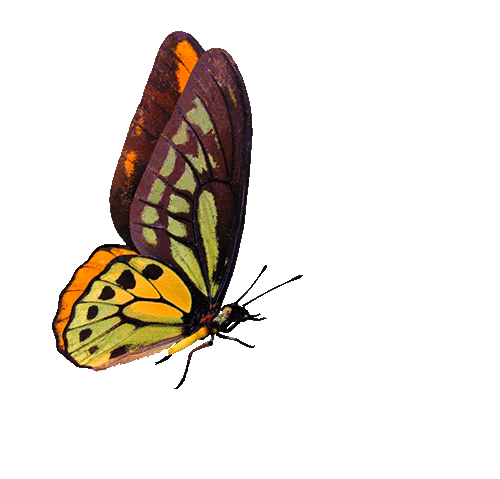 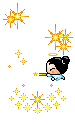 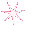 You are given 9 candies
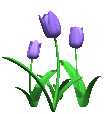 GO HOME
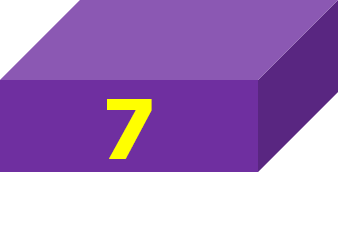 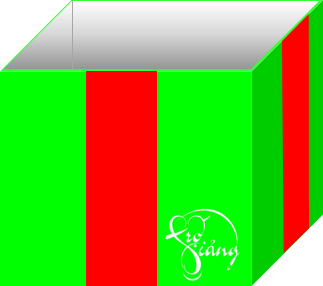 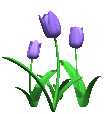 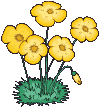 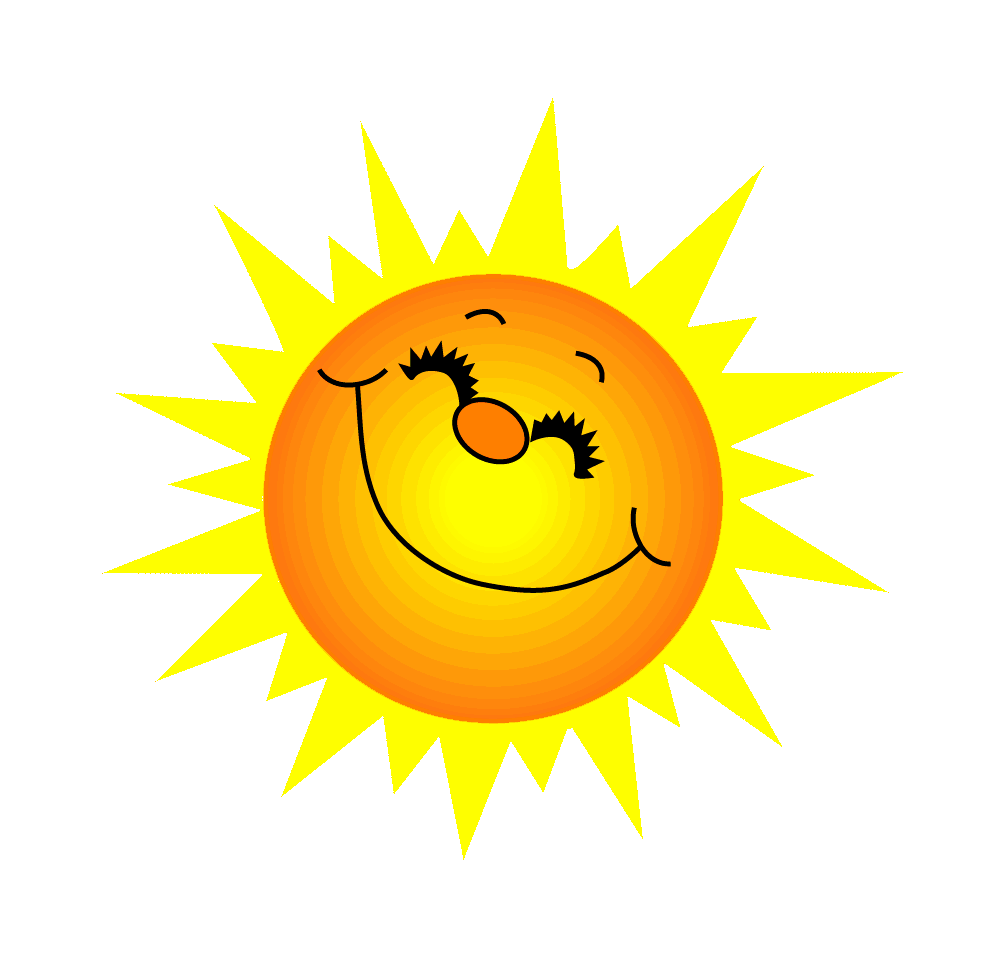 Question 8 ?
Answer
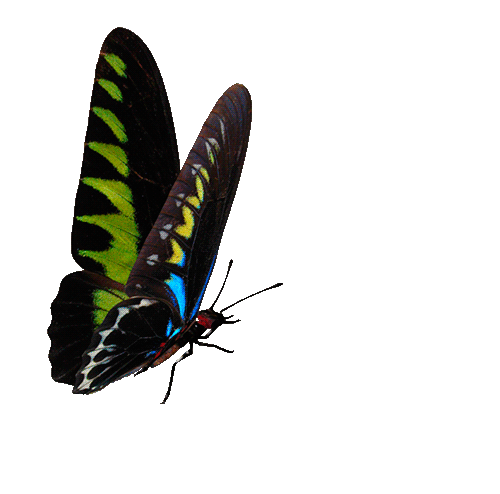 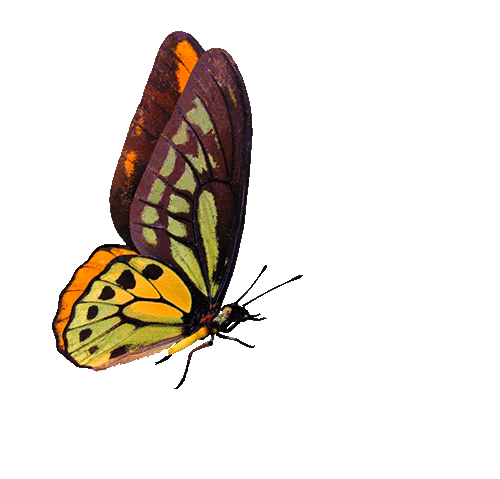 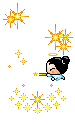 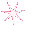 You are given 5 candies
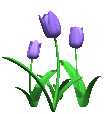 GO HOME
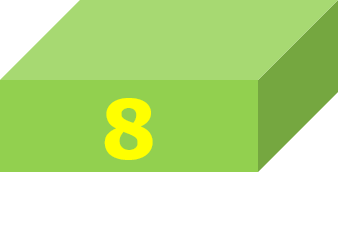 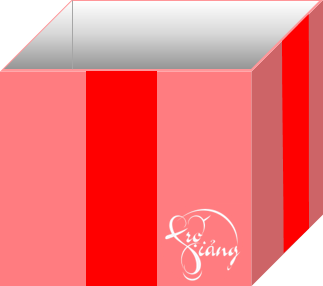 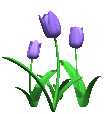 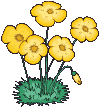 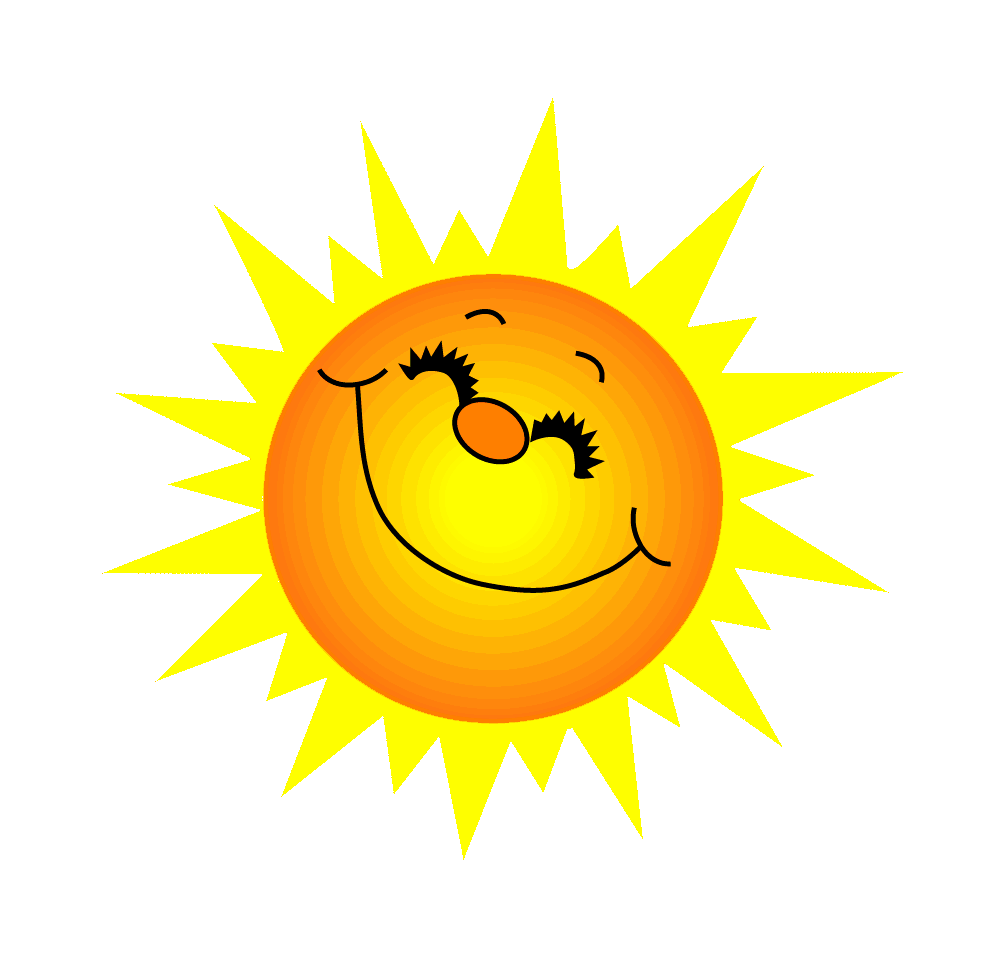 Question 9 ?
Answer
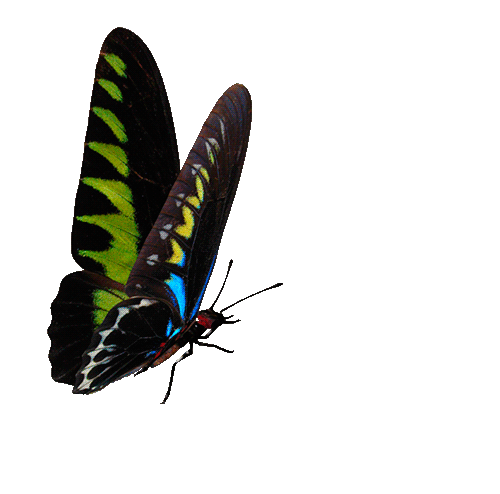 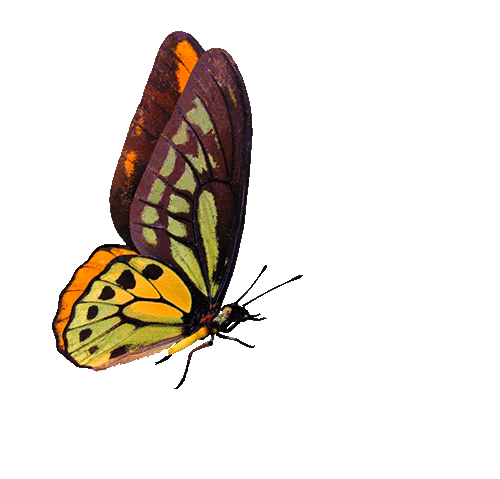 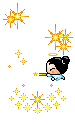 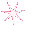 You are given 2 candies
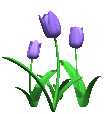 GO HOME
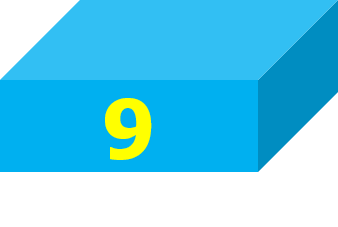 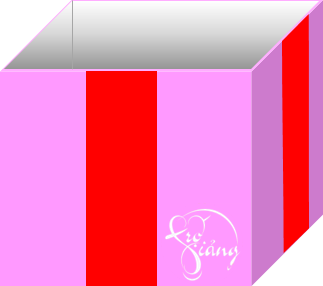 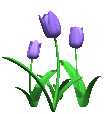 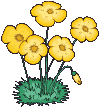 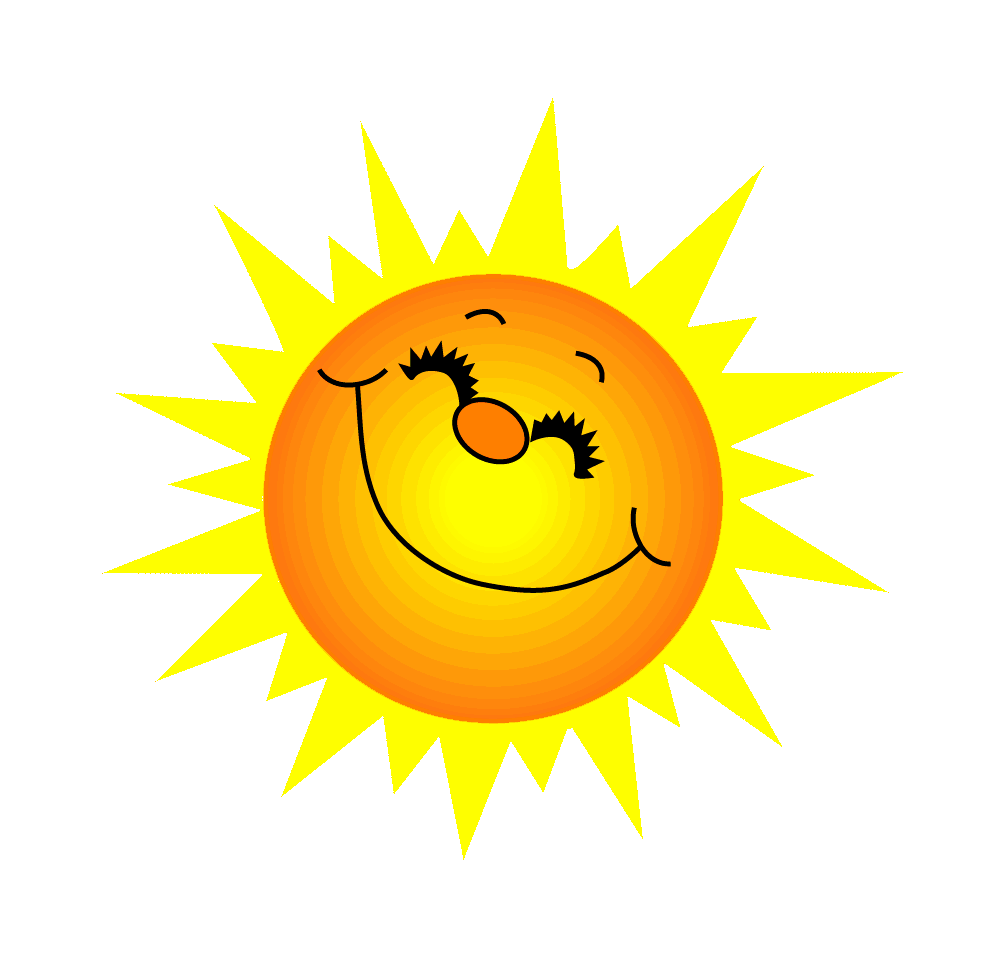 Question 10 ?
Answer
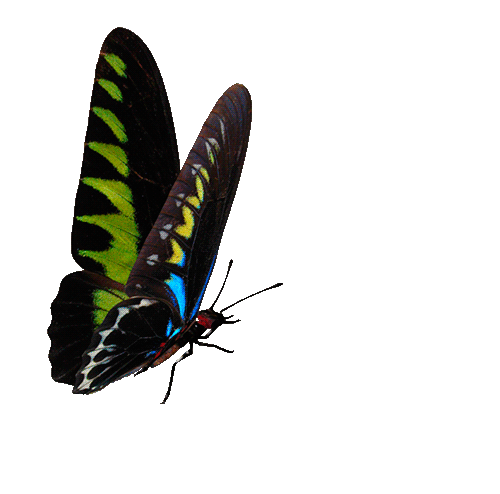 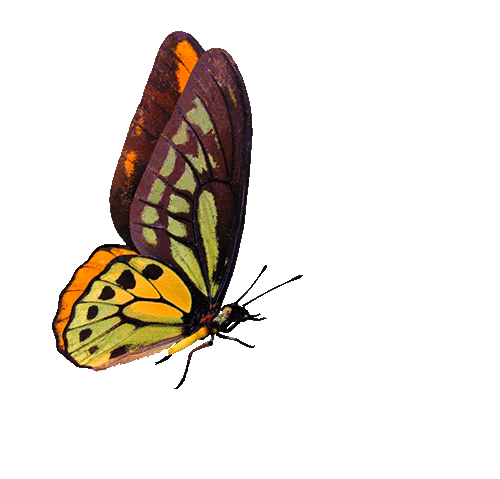 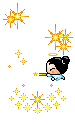 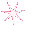 You are given 4 candies
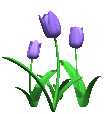 GO HOME
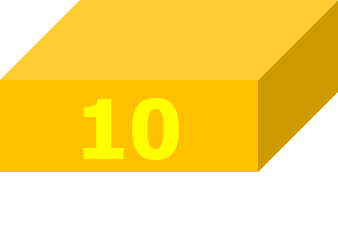 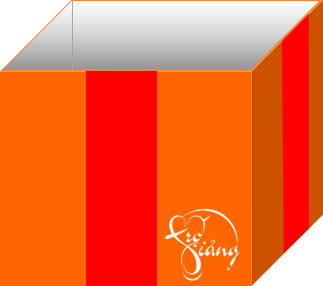 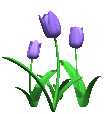 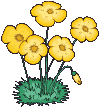 ĐĂNG KÝ TRỢ GIẢNG 
GẮN KẾT CỘNG ĐỒNG GIÁO VIÊN
Subscribe my channel, please